Model-Driven Test Design
Manuel NúñezEspecificación, Validación y Testing
Estas transparencias están basadas en las desarrolladas por Ammann & Offutt como acompañamiento de su libro Introduction to Software Testing (2nd Edition)
Complejidad del testing de Software
Ningún otro campo de la ingeniería construye productos tan complicados como el software.
De hecho, el término corrección no tiene significado en otros contextos.
¿Es un edificio correcto?
¿Es un coche correcto?
¿Es la red de metro correcta?

Al igual que otros ingenieros, debemos abstraer para reducir la complejidad. 
Este es el propósito principal del diseño de tests basado en modelos.
El modelo es una estructura abstracta.
Especificación, Validación y Testing (M. G. Merayo y M. Núñez)
2
Fundamentos del testing
Edsger Wybe Dijkstra 
(1930-2002)
Program testing ca be used to show the presence of bugs, but never to show their absence!
E. W. Dijkstra. Notes On Structured Programming (EWD249), Section 3, 1970
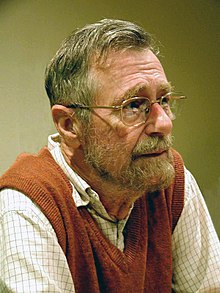 Especificación, Validación y Testing (M. G. Merayo y M. Núñez)
3
Bonus track: Citas de Dijkstra
The competent programmer is fully aware of the strictly limited size of his own skull; therefore he approaches the programming task in full humility, and among other things he avoids clever tricks like the plague. 1972.
Write a paper promising salvation, make it a 'structured' something or a 'virtual' something, or 'abstract', 'distributed' or 'higher-order' or 'applicative' and you can almost be certain of having started a new cult. 1979.
Simplicity is prerequisite for reliability. 1975.
Besides a mathematical inclination, an exceptionally good mastery of one's native tongue is the most vital asset of a competent programmer. 1975.
Programming is one of the most difficult branches of applied mathematics; the poorer mathematicians had better remain pure mathematicians. 1975.
If you want more effective programmers, you will discover that they should not waste their time debugging, they should not introduce the bugs to start with. 1972.
Don't blame me for the fact that competent programming, as I view it as an intellectual possibility, will be too difficult for "the average programmer" — you must not fall into the trap of rejecting a surgical technique because it is beyond the capabilities of the barber in his shop around the corner. 1975.
FORTRAN's tragic fate has been its wide acceptance, mentally chaining thousands and thousands of programmers to our past mistakes. 1972.
How do we convince people that in programming simplicity and clarity —in short: what mathematicians call "elegance"— are not a dispensable luxury, but a crucial matter that decides between success and failure? 1982.
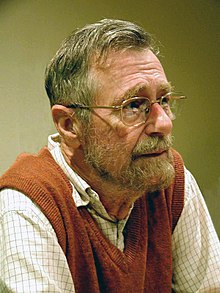 The use of COBOL cripples the mind; its teaching should, therefore, be regarded as a criminal offense. 1975.
Especificación, Validación y Testing (M. G. Merayo y M. Núñez)
4
Testing & Debugging
Testing: Evaluar software observando su ejecución.

Test Failure: Ejecución de un test que da lugar a un fallo en el software.

Debugging: El proceso de encontrar un defecto (fault) a la vista de un fallo (failure).
No todos los inputs darán lugar a que un defecto “provoque” un fallo.
Especificación, Validación y Testing (M. G. Merayo y M. Núñez)
5
Fault & Failure Model (RIPR)
Se deben dar cuatro condiciones para observer un fallo.
Reachability:  Lugar (o lugares) del programa que contienen el defecto (fault) que debe alcanzarse. 
Infection: El estado del programa debe ser incorrecto.
Propagation: El estado infectado debe causar que algún output o estado final del programa sea incorrecto.
Reveal: El testeador debe observar (parte de) la porción incorrecta del estado del programa
Especificación, Validación y Testing (M. G. Merayo y M. Núñez)
6
RIPR Model
Test
Reachability
Infection
Propagation
Revealability
Estado final del programa
Estado final del programa observado
alcanza
Estado final del programa observado
Fault
Estado final incorrecto
infecta
Estado incorrecto
del programa
propaga
Revela
Oráculos de los tests
Especificación, Validación y Testing (M. G. Merayo y M. Núñez)
7
[Speaker Notes: The failures can be revealed when the observed final program state has overlap with the incorrect final program state.
The question is: should testers check the entire program state? How to observe the incorrect program state in a cost-effective manner.
Getting the overlap as big as possible and use the cost as small as possible.]
Roles en testing de software
Ingeniero de testing: Profesional al cargo de una o más actividades de testing. 
Diseña los tests.
Genera valores de entrada para los tests.
Ejecuta los test scripts.
Analiza los resultados.
Informa de los resultados a desarrolladores y managers.

Manager de testing: Está al cargo de uno o más ingenieros de testing.
Marca las políticas de testing y sus procesos asociados.
Interacciona con otros managers del proyecto.
Especificación, Validación y Testing (M. G. Merayo y M. Núñez)
8
main Class P
Class B
Class A
System testing: Testear la funcionalidad completa del Sistema.
method mA1()
method mB1()
Integration testing: Testear como los módulos interaccionan entre ellos.
method mA2()
method mB2()
Module testing: Testear cada clase, modulo, componente.
Unit testing: Testear cada método individualmente.
Niveles de testing tradicionales
Acceptance testing: ¿Es el software aceptable para el usuario?
Especificación, Validación y Testing (M. G. Merayo y M. Núñez)
9
Niveles de testing POO
Inter-class testing: Testear múltiples clases juntas
Class B
Class A
Intra-class testing: Testear una clase mediante secuencias de llamadas.
method mA1()
method mB1()
method mA2()
method mB2()
Inter-method testing: Testear pares de métodos de la misma clase
Intra-method testing: Testear cada método individualmente.
Especificación, Validación y Testing (M. G. Merayo y M. Núñez)
10
Criterios de cobertura
Incluso los programas más pequeños tienen demasiados inputs para testearlos completamente.

private static double computeAverage (int A, int B, int C)

En una máquina de 32-bit machine, cada variable tiene unos 4.000.000.000 valores posibles.
Tenemos alrededor de 80.000.000.000.000.000.000.000.000.000 de tests posibles!!
Esencialmente, podríamos asumir que el espacio de inputs es infinito.
Especificación, Validación y Testing (M. G. Merayo y M. Núñez)
11
Criterios de cobertura
Los testeadores tienen que trabajar con espacios de inputs inmensos con el objetivo de encontrar el menor número de inputs que detecte la mayoría de los problemas.

Los criterios de cobertura nos dotan de maneras estructuradas y prácticas de buscar en el espacio de inputs de forma que
Dicho espacio se recorra a fondo.
No se produzca demasiado solapamiento entre los tests.
Especificación, Validación y Testing (M. G. Merayo y M. Núñez)
12
Ventajas de los criterios de cobertura
Dan trazabilidad del paso de artefactos software a tests
Código, requisitos, modelos, …

Hacen que regression testing sea más sencillo.

Dan a los testeadores una “regla de parada”: cuando finalizar testing.

Existen herramientas muy potentes que los implementan.
Especificación, Validación y Testing (M. G. Merayo y M. Núñez)
13
Requisitos y criterios de test
Criterio de test: Colección de reglas y un proceso que define los requisitos de test. Por ejemplo, 
Cubrir cada línea de código.
Cubrir cada requisito funcional.

Requisitos de test: Cosas específicas que se deberían satisfacer o ser cubiertas durante el proceso de testing. Por ejemplo, 
Cada línea de código podría dar lugar a un requisito.
Cada requisito funcional podría dar lugar a un requisito.
Especificación, Validación y Testing (M. G. Merayo y M. Núñez)
14
Requisitos y criterios de test
Los investigadores en testing han definido docenas de criterios pero en realidad se pueden agrupar en cuatro tipos de estructuras …
Expresiones lógicas.
Descripciones sintácticas.
Dominio de los inputs.
Grafos.
En este curso estudiaremos cada uno de estos grandes grupos de criterios.
Especificación, Validación y Testing (M. G. Merayo y M. Núñez)
15
Caja blanca vs. caja negra
Testing de caja negra: Se generan tests a partir de descripciones externas del software que pueden ser especificaciones, requisitos u otros mecanismos de diseño.
Testing de caja blanca: Se generan tests a partir del código del software, específicamente, a partir de sus ramas, condiciones y líneas de código.
Testing basado en modelos: Se generan tests a partir de un modelo del software (e.g. un diagrama UML).
MDTD (Model-Driven Test Design) hace que estas distinciones sean menos importantes. 
La pregunta pasa a ser: ¿A partir de que nivel de abstracción generamos los tests?
Especificación, Validación y Testing (M. G. Merayo y M. Núñez)
16
Model-Driven Test Design
El diseño de tests es el proceso consistente en diseñar valores de los inputs que testean de forma efectiva el software.

El diseño de tests es solo una de las diferentes actividades que constituyen el testing de software. Tiene dos características principales:
Tiene una base más rigurosa (formalismos con base matemática).
Tiene un desafío técnico mayor.

Pasamos a ver una clasificación de las diferentes actividades relacionadas con el testing de software.
Especificación, Validación y Testing (M. G. Merayo y M. Núñez)
17
Tipos de actividades en testing
Testing se puede dividir en los siguientes cuatro grandes grupos de actividades:
Diseño de tests.
Automatización de tests.
Ejecución de tests.
Evaluación de tests.

Cada tipo de actividad requiere diferentes habilidades, conocimientos previos y formación.
1.a) Basado en criterios.
1.b) Basados en factor humano.
Especificación, Validación y Testing (M. G. Merayo y M. Núñez)
18
Tipos de actividades en testing
Ninguna organización (responsable) que desarrolle software utiliza al mismo personal para definir requisitos, diseñar el sistema, implementarlo, realizar la integración y controlar su configuración. 

Sin embargo,
¿Por qué las organizaciones que realizan testing usan al mismo personal para las cuatro actividades?
A todas luces, ¡esto es un claro desperdicio de recursos!
Especificación, Validación y Testing (M. G. Merayo y M. Núñez)
19
1 Diseño de tests—(a) Basado en criterios
Diseñar valores de los tests para satisfacer criterios de cobertura u otro objetivo.
Probablemente, el trabajo más técnico en el área de testing.
Requiere conocimientos de Matemática Discreta, Programación, Testing.
Requiere gran parte de los contenidos de grados tradicionales en CS.
Es intelectualmente estimulante, gratificante, y desafiante.
Es análogo al papel que juega software architecture en desarrollo.
Utilizar personal poco cualificado para diseñar tests es una MUY mala idea: se generarán tests poco efectivos.
Especificación, Validación y Testing (M. G. Merayo y M. Núñez)
20
1 Diseño de tests—(b) Factor humano
Diseñar valores de los tests basándose en el conocimiento del dominio del programa y el conocimiento de testing.
Más difícil de lo que lo puede parecer a los desarrolladores.
El problema es que basarse solo en criterios puede pasar por alto situaciones especiales.
Requiere conocimientos del Dominio, Testing e Interfaces de Usuario.
Casi no requiere conocimientos tradicionalmente adquiridos en CS.
Experiencia en el dominio del software es esencial.
Experiencia empírica es muy útil (biología, psicología, …).
Experiencia en uso de la lógica es muy útil (derecho, filosofía, matemáticas….).
Especificación, Validación y Testing (M. G. Merayo y M. Núñez)
21
1 Diseño de tests—(b) Factor humano
Diseñar valores de los tests basándose en el conocimiento del dominio del programa y el conocimiento de testing.
Es intelectualmente estimulante, gratificante, y desafiante.
Sin embargo, no suele ser un campo de trabajo de graduados en CS: ¡Vosotros queréis resolver problemas y construir cosas!
Especificación, Validación y Testing (M. G. Merayo y M. Núñez)
22
2 Automatización de tests
Integrar valores de test en scripts ejecutables.
Es algo menos técnico.
Requiere conocimientos de programación.
Requiere muy poca teoría.
A menudo requiere soluciones a problemas no triviales relacionados con observabilidad y controlabilidad (veremos más sobre este tema).
Puede resultar aburrido para diseñadores de tests.
Nótese que expertos en ciertos dominios (1(b)) no tienen que tener conocimientos de programación.
¿Quién es el responsable de definir e integrar los outputs esperados?
Los diseñadores no siempre conocen los valores esperados. 
Se debe acudir a la ayuda de los evaluadores para ayudar aquí.
Especificación, Validación y Testing (M. G. Merayo y M. Núñez)
23
3 Ejecución de tests
Ejecutar tests y almacenar los resultados.
Es fácil (de hecho, es trivial si los tests están bien automatizados).
Requiere habilidades básicas que pueden ser cubiertas por empleados sin un background técnico. 
Si, por ejemplo, los tests para una GUI no están bien automatizados entonces esta actividad requiere mucho trabajo manual.
Los empleados que ejecutan tests deben tener ser muy meticulosos y cuidadosos a la hora de almacenar toda la información obtenida.
Especificación, Validación y Testing (M. G. Merayo y M. Núñez)
24
4 Evaluación de tests
Evaluar los resultados obtenidos e informar a los desarrolladores.
Características similares a 1(b):
Requiere poco conocimiento de CS, mucho conocimiento del dominio y, usualmente, no suele gustar a graduados en CS.
Especificación, Validación y Testing (M. G. Merayo y M. Núñez)
25
Otras actividades
Gestión de tests: Marca líneas generales, organiza el equipo, interacciona con desarrollo, elige criterios, decide grado de automatización, ….
Mantenimiento de tests: Guarda los tests para reutilizarlos según el software evolucione. 
Requiere cooperación de los diseñadores y automatizadores de tests.
Decide cuanto recortar un conjunto de tests. Esta es una tarea parcialmente política y  parcialmente técnica (y muy difícil).
Documentación de tests: Participan todos los miembros del equipo.
Cada test debe estar bien documentado: criterios y requisitos de test satisfechos o justificación de tests diseñados a mano.
Asegurar trazabilidad durante el proceso.
Mantener documentación sobre los tests automatizados.
Especificación, Validación y Testing (M. G. Merayo y M. Núñez)
26
Organización del equipo
Una organización madura debería tener un único diseñador de tests que trabaje con varios automatizadores, ejecutores y evaluadores.

La mejora de la automatización dismuirá el número de ejecutores.
En teoría hasta cero… aunque en la práctica…

Asignar personal inadecuado (sobre/infra-cualificado) lleva a ineficiencia, baja satisfacción y rendimiento reducido.
Especificación, Validación y Testing (M. G. Merayo y M. Núñez)
27
Organización del equipo
Consideremos las siguientes situaciones:
Un diseñador de tests cualificado se aburrirá con otras tareas y, seguramente, buscará otro trabajo.
Un evaluador de tests cualificado no entenderá los beneficios de utilizar criterios de testing. 
Sin embargo, los evaluadores tienen conocimiento del dominio que les permitirá sugerir tests para estudiar situaciones que podrían haberse pasado por alto
En resumen, las cuatro actividades de testing son bastante diferentes y sin embargo, como ya hemos dicho:
Muchos equipos de testing usan el mismo personal para las CUATRO actividades
Especificación, Validación y Testing (M. G. Merayo y M. Núñez)
28
Aplicando actividades de testing
Para poder usar personal de manera efectiva
y testear de manera eficiente
necesitamos un proceso que
permita a los diseñadores de tests 
elevar su nivel de abstracción
Especificación, Validación y Testing (M. G. Merayo y M. Núñez)
29
MDTD en la práctica
Esta metodología deja que un diseñador de tests haga las cuentas.
A partir de aquí, los testeadores tradicionales y los programadores pueden realizar sus tareas.
Encontrar valores.
Automatizar los tests.
Ejecutar los tests.
Evaluar los tests.

Al igual que en otras ingenierías, un ingeniero usa matemáticas para construir modelos/planos para a continuación dirigir a carpinteros, electricistas, técnicos…
Especificación, Validación y Testing (M. G. Merayo y M. Núñez)
30
Model-Driven Test Design
Requisitos
refinados/ especificaciones de tests
Modelo / Estructura
Requisitos
de test
Requisitos
de test
DISEÑO
Artefacto software
IMPLEMENTACIóN
Valores de inputs
Resultados de tests
pasa / falla
Scripts
de tests
tests
Especificación, Validación y Testing (M. G. Merayo y M. Núñez)
31
Model-Driven Test Design: Pasos
Criterio
Requisitos
refinados/ especificaciones de tests
Refinar
Modelo / Estructura
Requisitos
de test
Análisis
Requisitos
de test
DISEÑO
Generar
Análisis del dominio
Artefacto software
IMPLEMENTACIóN
Valores de inputs
Feedback
Prefijo y 
sufijo
 esperado
Evaluar
Ejecutar
Automatizar
Resultados de tests
pasa / falla
Scripts
de tests
tests
Especificación, Validación y Testing (M. G. Merayo y M. Núñez)
32
Model-Driven Test Design : Actividades
Requisitos
refinados/ especificaciones de tests
Modelo / Estructura
Requisitos
de test
Diseño de tests
Aumentar nuestro nivel de abstracción 
facilita enormemente
el diseño de tests
DISEÑO
Artefacto software
IMPLEMENTACIóN
Valores de inputs
Automatización de tests
Evaluaciónde tests
Ejecución de tests
Resultados de tests
pasa / falla
Scripts
de tests
tests
Especificación, Validación y Testing (M. G. Merayo y M. Núñez)
33
Ejemplo pequeño pero ilustrativo
Grafo de control de flujo
Artefacto Software : Método Java

/**
     * Return index of node n at the
     * first position it appears,
     * -1 if it is not present
*/
public int indexOf (Node n)
{
     for (int i=0; i < path.size(); i++)
          if (path.get(i).equals(n))
               return i;
     return -1;
}
1
i = 0
2
i < path.size()
if
3
5
4
return -1
return i
Especificación, Validación y Testing (M. G. Merayo y M. Núñez)
34
Ejemplo pequeño pero ilustrativo
6 requisitos para obtener cobertura de pares de aristas1. [1, 2, 3]2. [1, 2, 5]3. [2, 3, 4]4. [2, 3, 2]5. [3, 2, 3]6. [3, 2, 5]
Aristas
1 2
2 3
3 2
3 4
2 5
Nodo inicial: 1
Nodos finales: 4, 5
Versión abstracta del grafo
1
2
Encontrad valores…
Caminos de tests
[1, 2, 5]
[1, 2, 3, 2, 5]
[1, 2, 3, 2, 3, 4]
3
5
4
Especificación, Validación y Testing (M. G. Merayo y M. Núñez)
35
Para finalizar….
En esta asignatura nos centraremos, primordialmente, en el diseño de tests.
Especificación, Validación y Testing (M. G. Merayo y M. Núñez)
36